INTRODUCTION
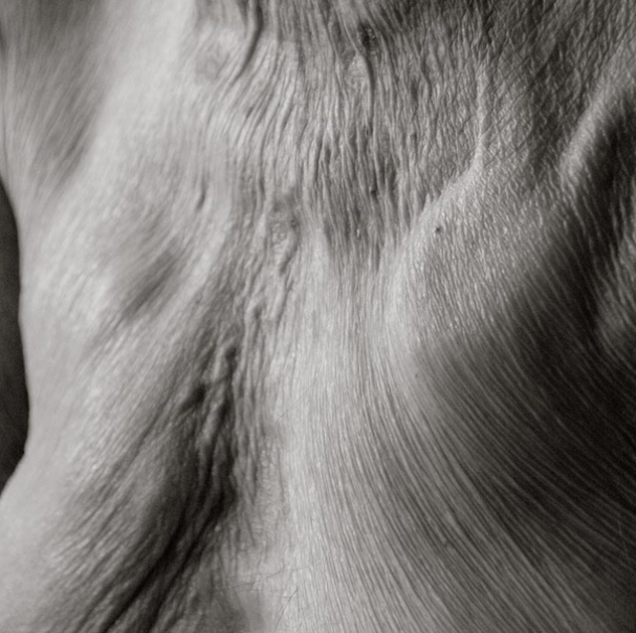 Social perceptions and media representations of ageism 
   (VIP commercial)

Croatian context of old age population in local community 
    (Ivanić- grad)
Mid-term conference Ageing, Anti Ageing & Ageism: Constructions and Politics of    Being Old in Europe
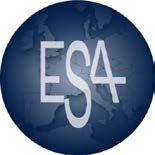 Active old age society and 
local community development

Valentina Kanić – Ivana Brstilo


Klagenfurt, 18-20.9.2014.
SOCIAL PERCEPTIONS OF AGED BODY
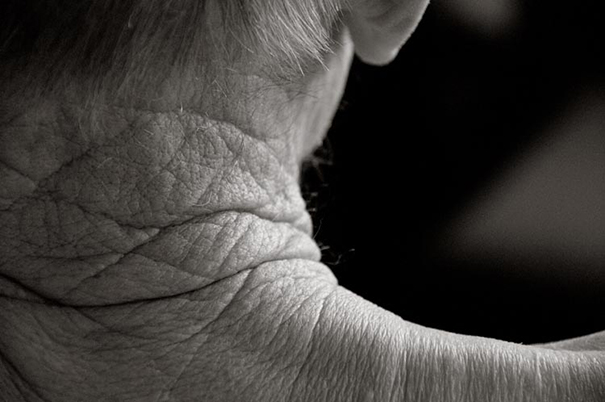 Antiquity
Modernity
Postmodernity
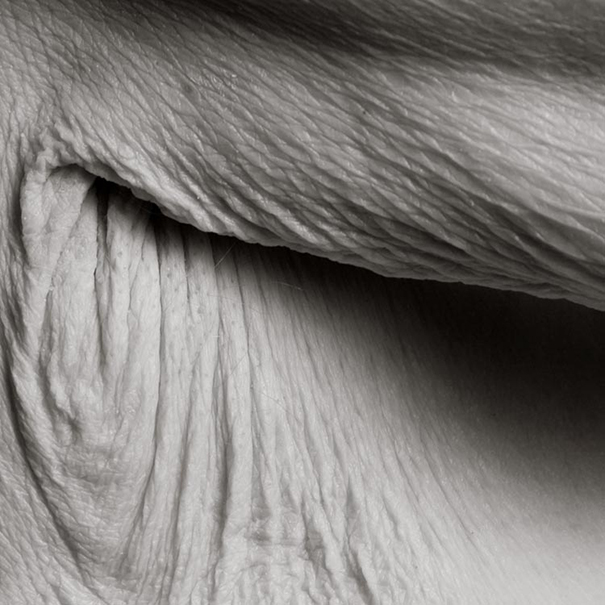 Late capitalism
Consumerist culture

Body as a machine
Body maintenance 
Social regulation
Age (in)visibility
YOUNG - OLD
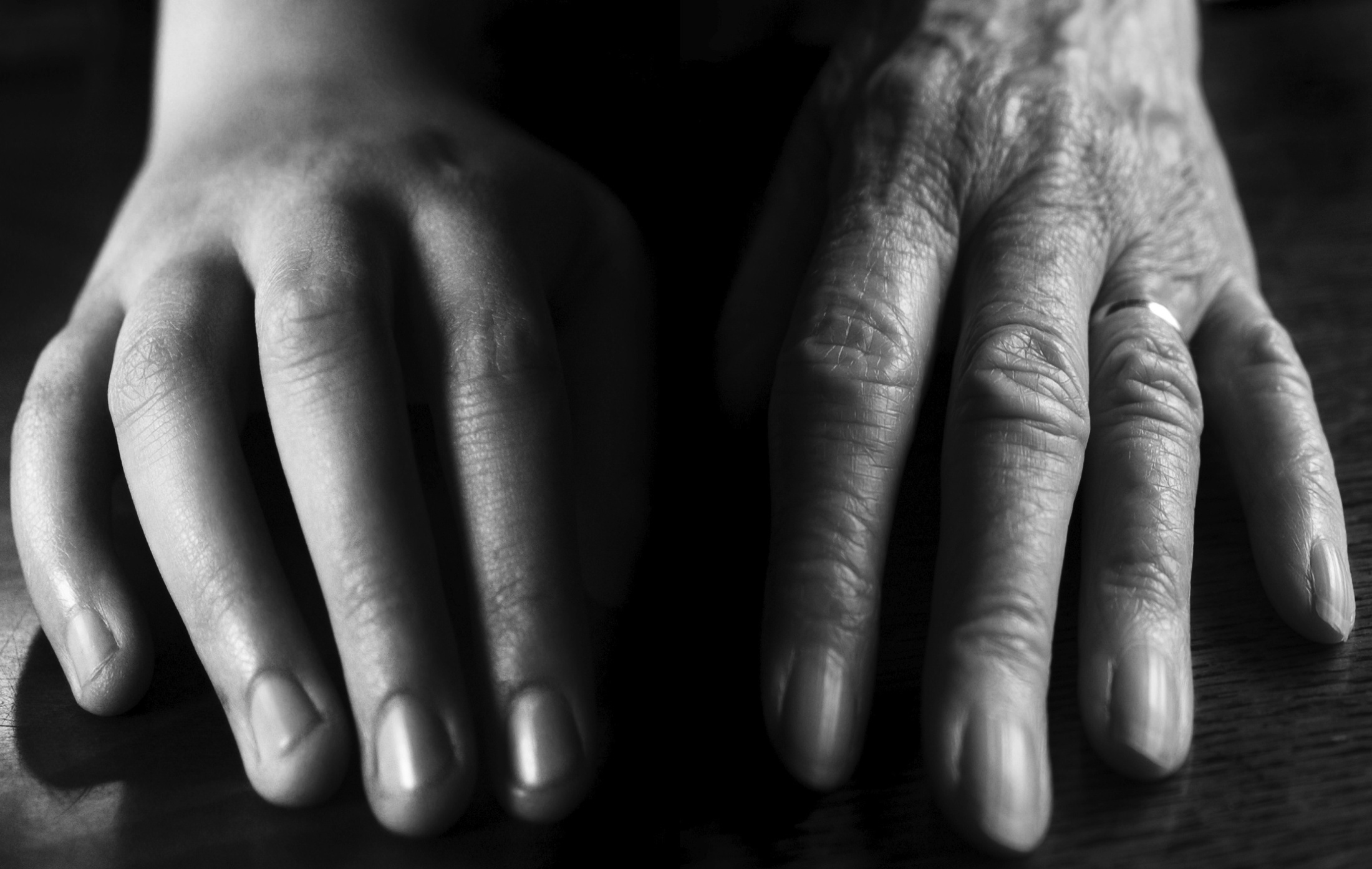 Media
   Idea(l) of youth
Potential old-age consumers
Dichotomy
Social 
   perceptions
through media pictures
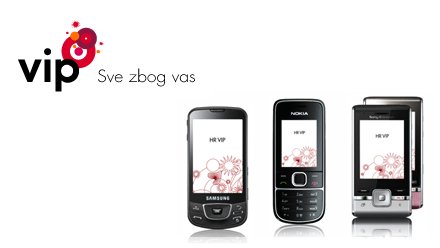 VIP COMMERCIAL
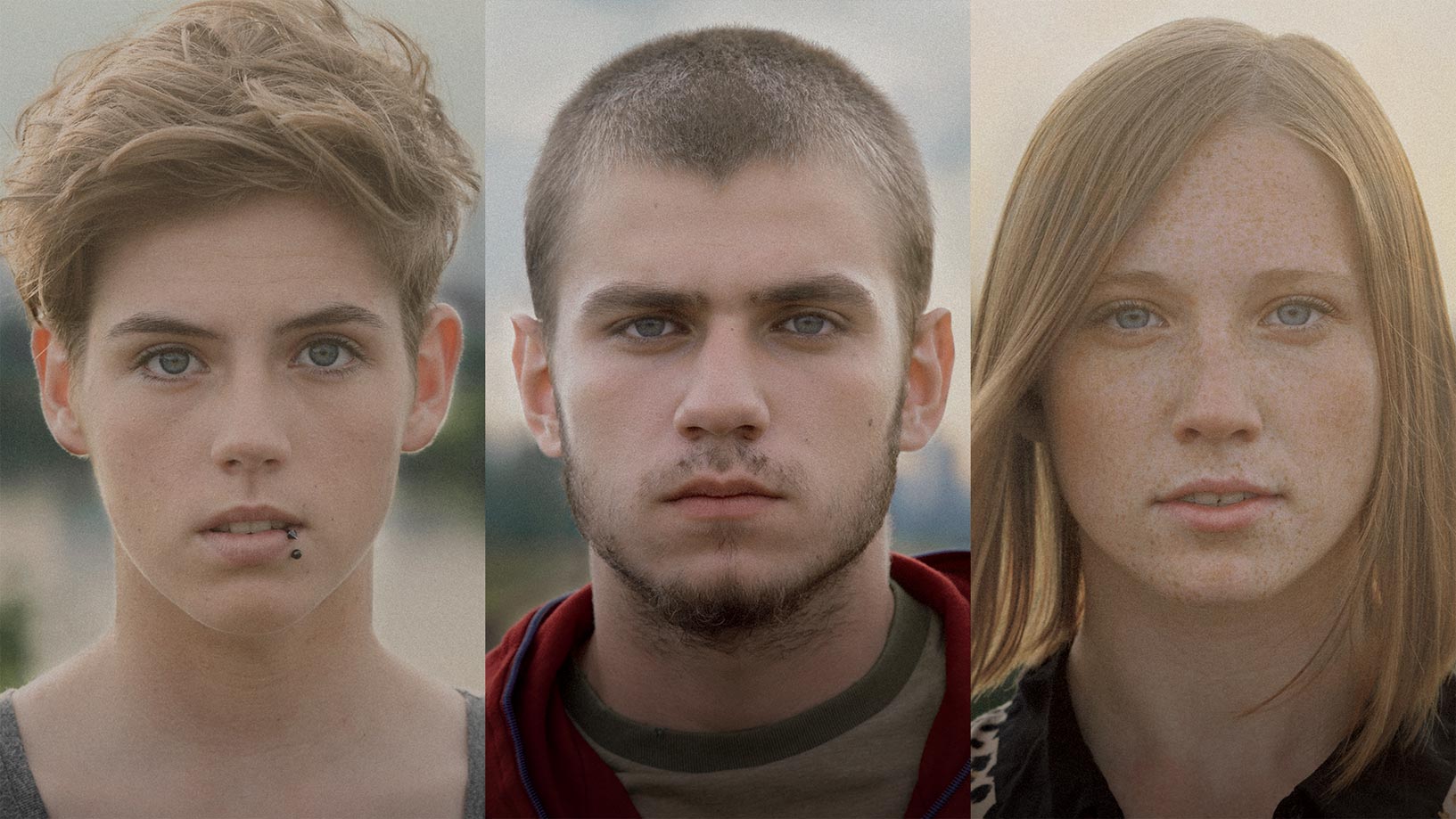 I KNOW WHY WE ANNOY YOU... BECAUSE WE ARE YOUNG AND YOU ARE NOT! SORRY, BUT SOMEONE SHOULD HAVE TOLD YOU THAT.
We don't have a plan, like you had one?
 We are lazy and awful.
They say that we will ruin the whole world. Whole world.
We will live forever with our parents, 
and we will never grow up. 
According to you, we are all "lame". And you don't even know what lame means.
Just google something already.
We are awful, illiterate and don't stand up to older people. Because like we type too much.
Ivanić-Grad (John’s City)
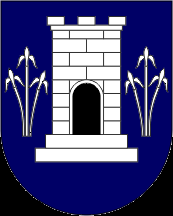 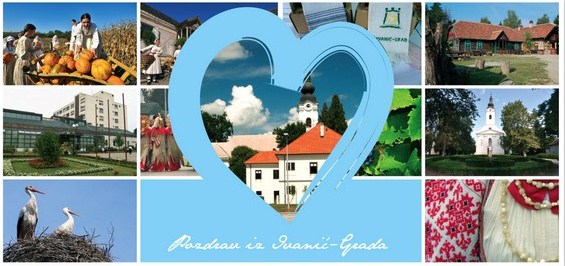 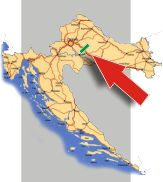 40 km south-east from Zagreb 
173,57 km2 
9 379 inhabitants (14.548 surroundings)
3 196 inhabitants aged 60 and over (34%)
        (age coefficient 22; Croatia 24,1)
Posssibilities
City’s  pensioners’ and   
       citizens’ association 
 „Third Age”
City’s pensioners’ association
Ivanić-Grad
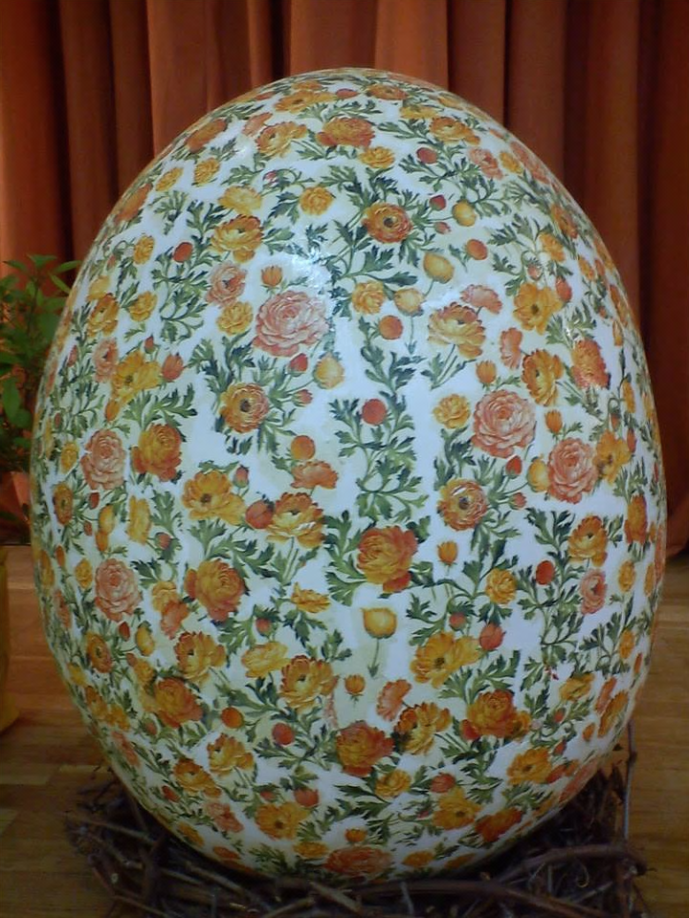 Citiy’s  pensioners’ and citizens’ association  „Third Age”
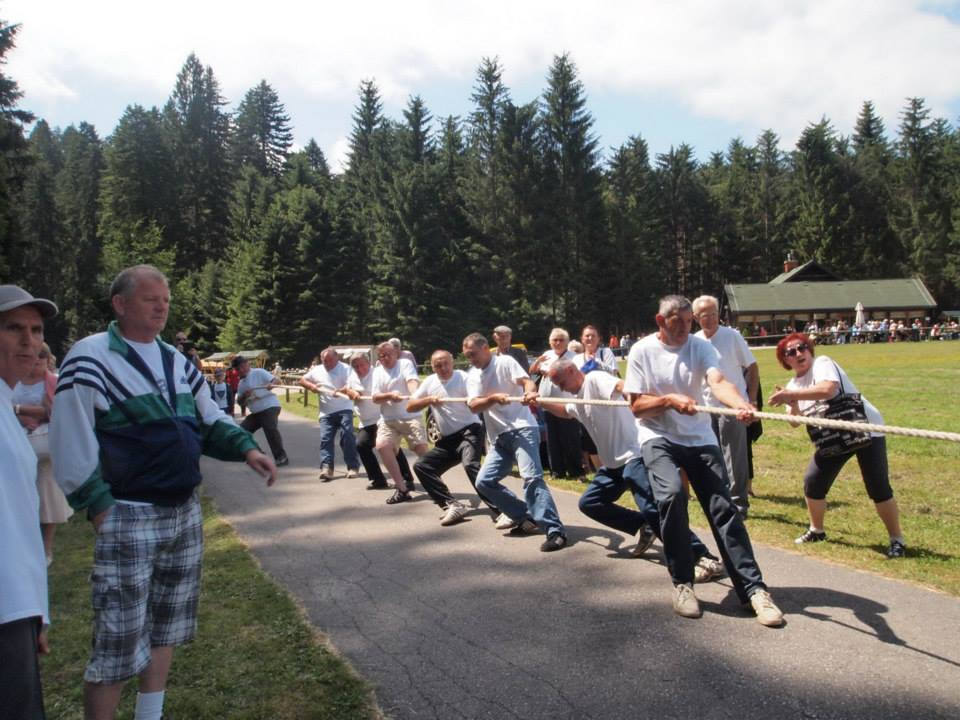 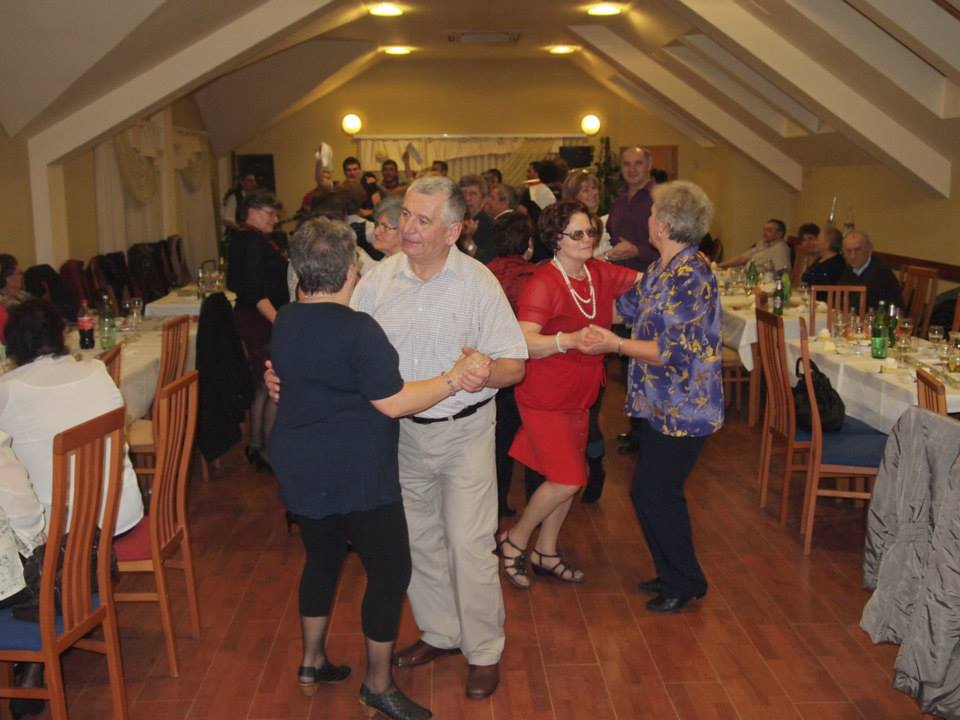 Active citizens
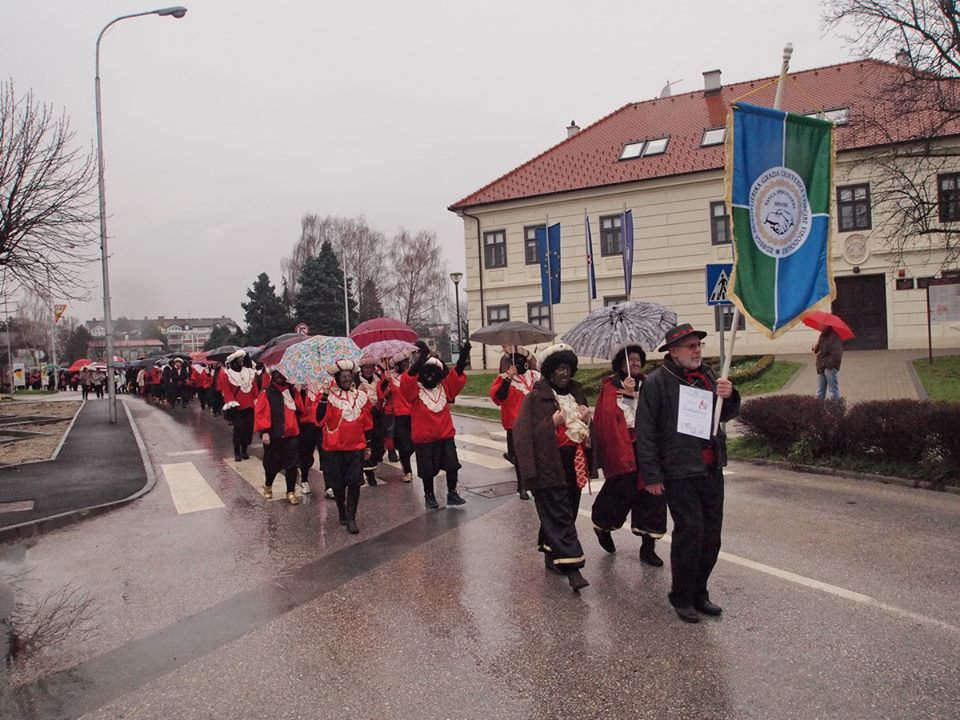 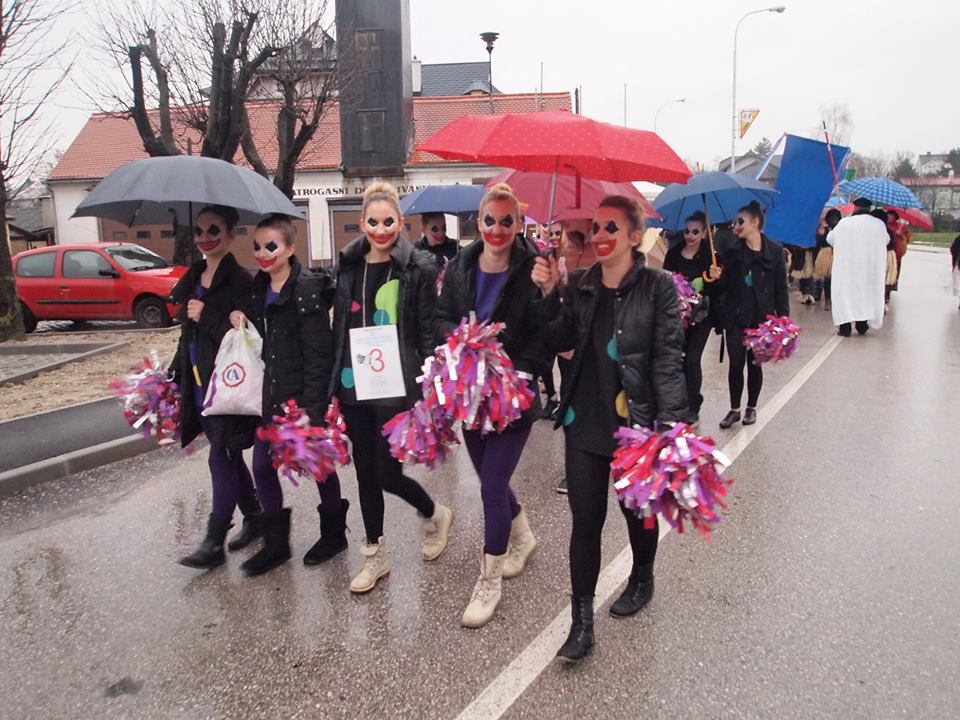 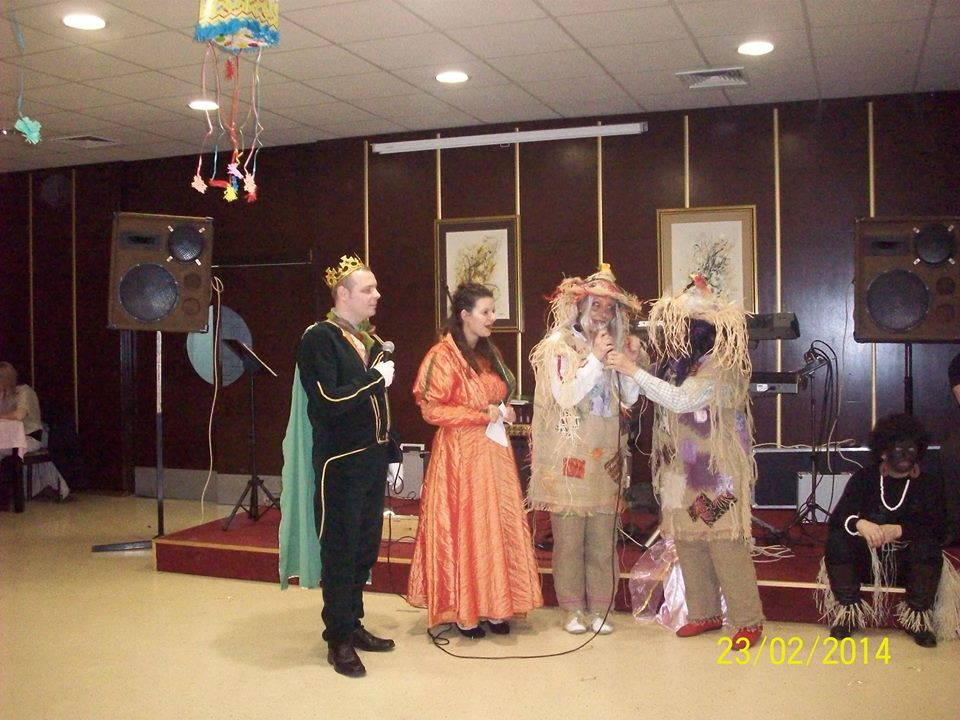 https://www.facebook.com/groups/3dobIG/
„To the seaside with retrees”
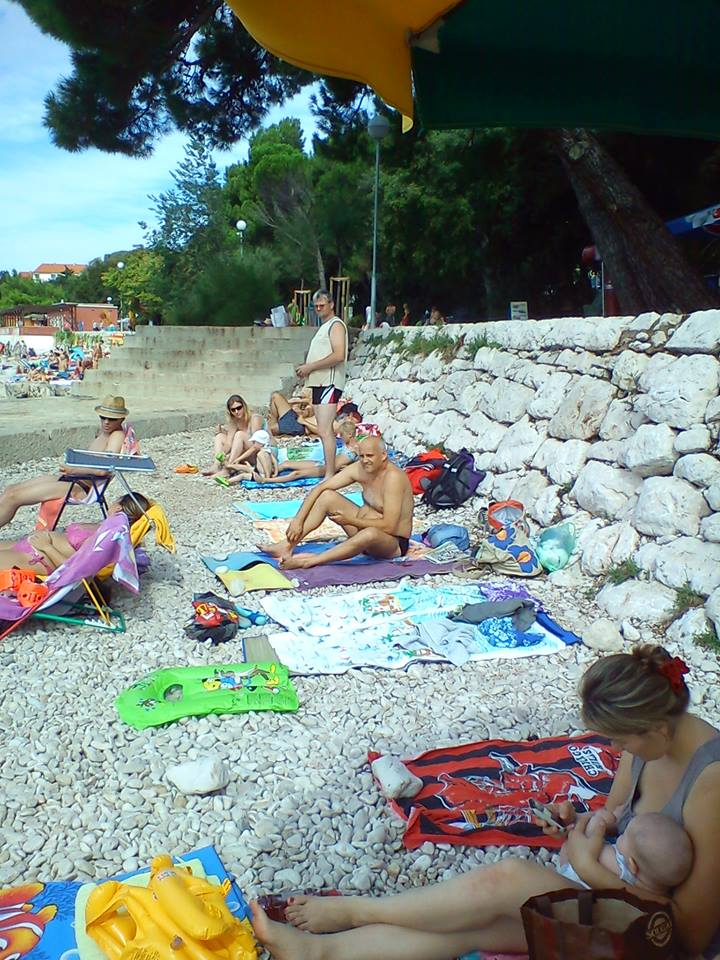 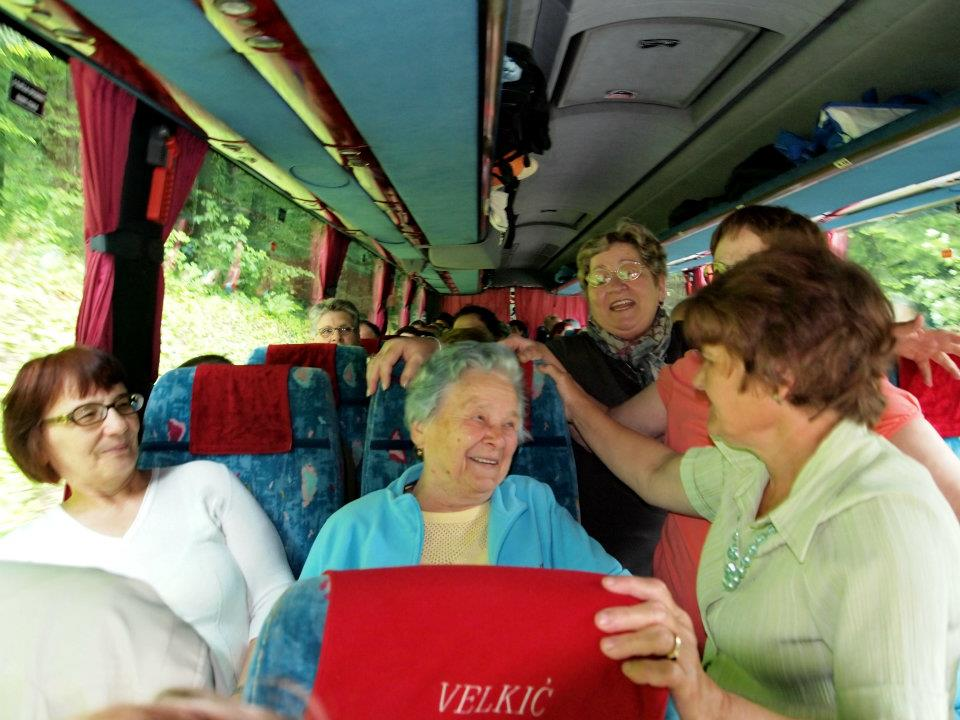 https://www.facebook.com/groups/3dobIG/
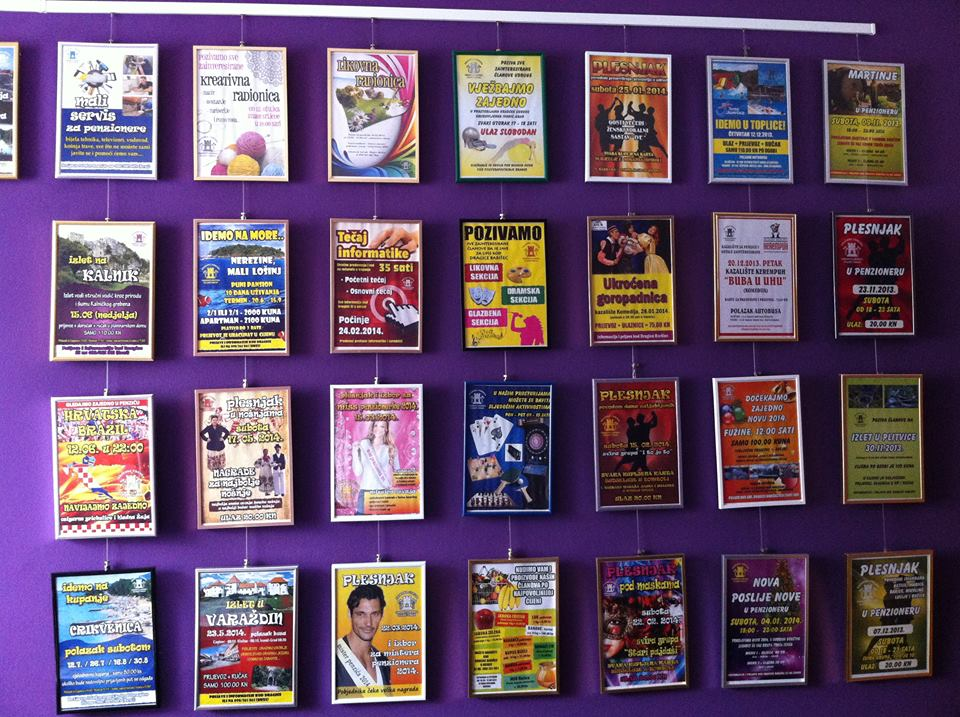 Cities pensioners’ assotiation
Ivanić-Grad
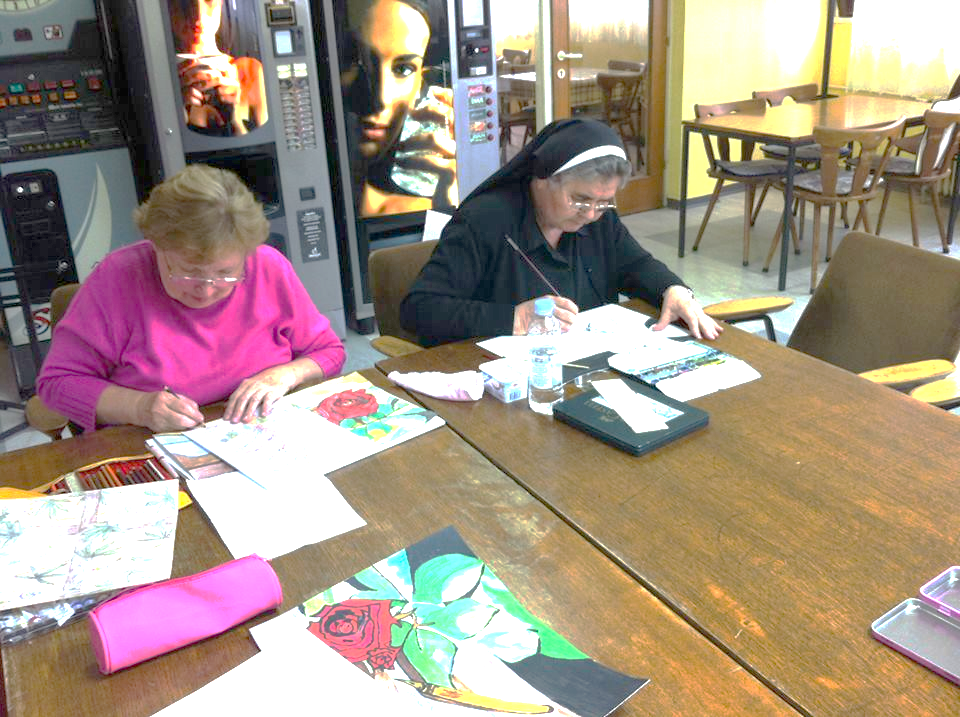 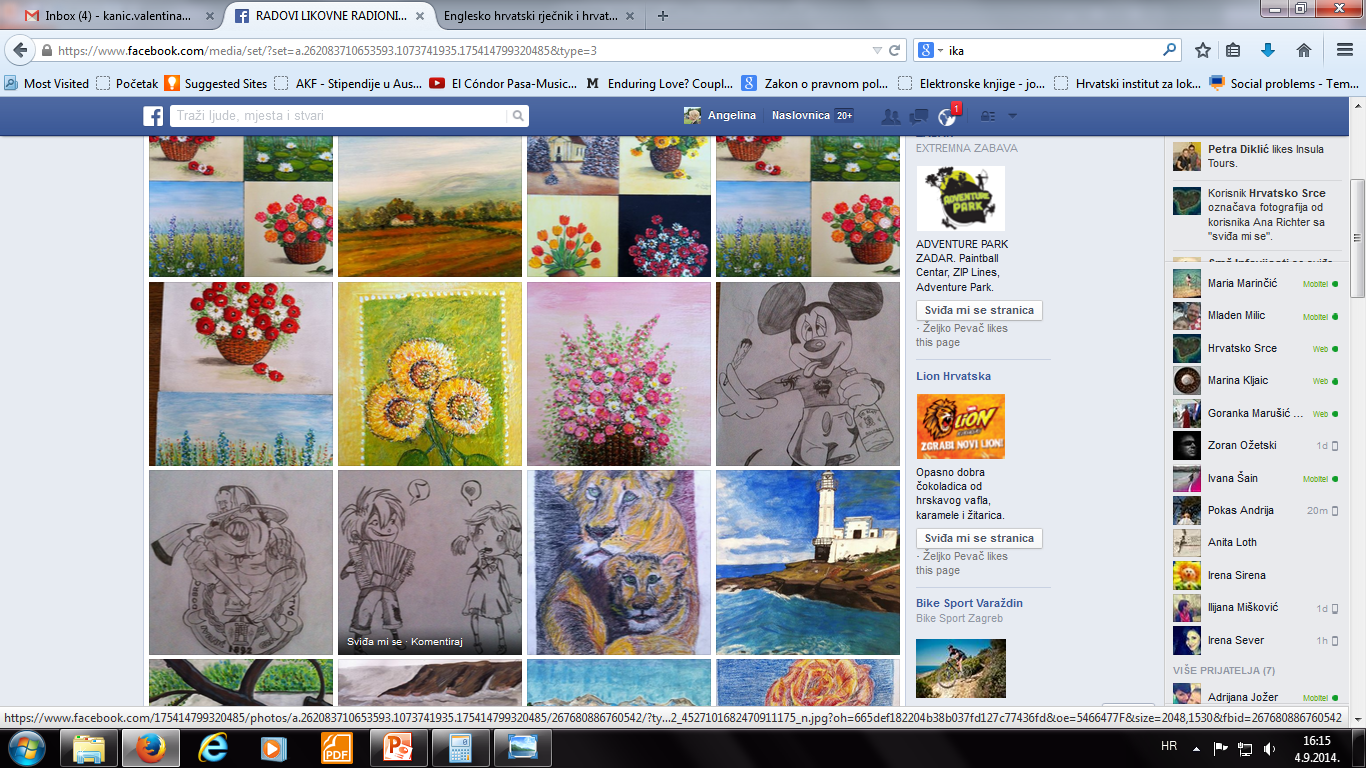 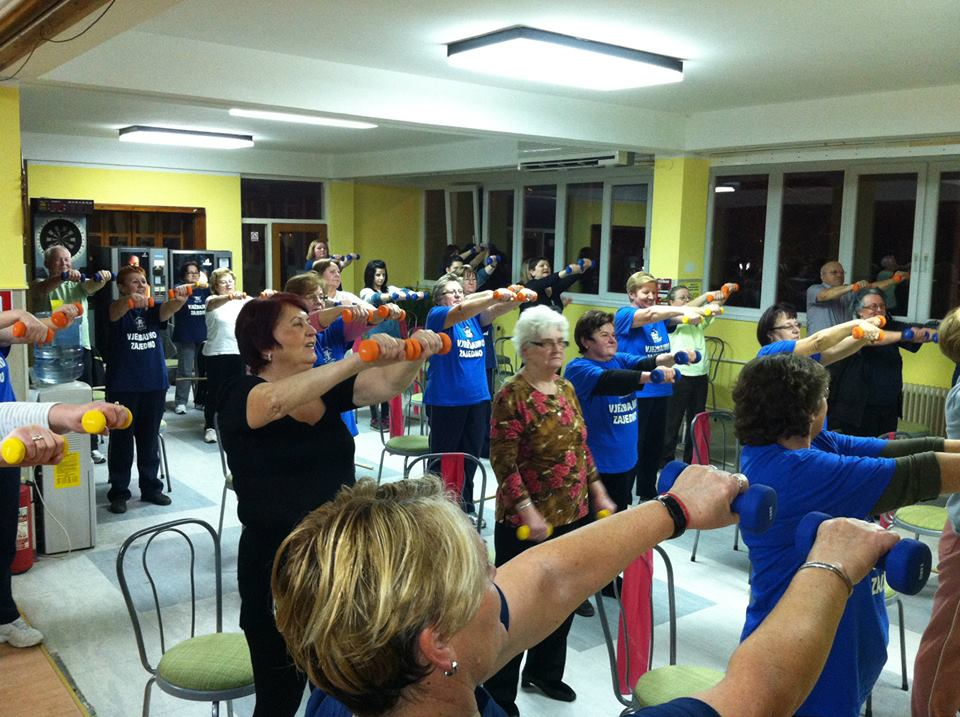 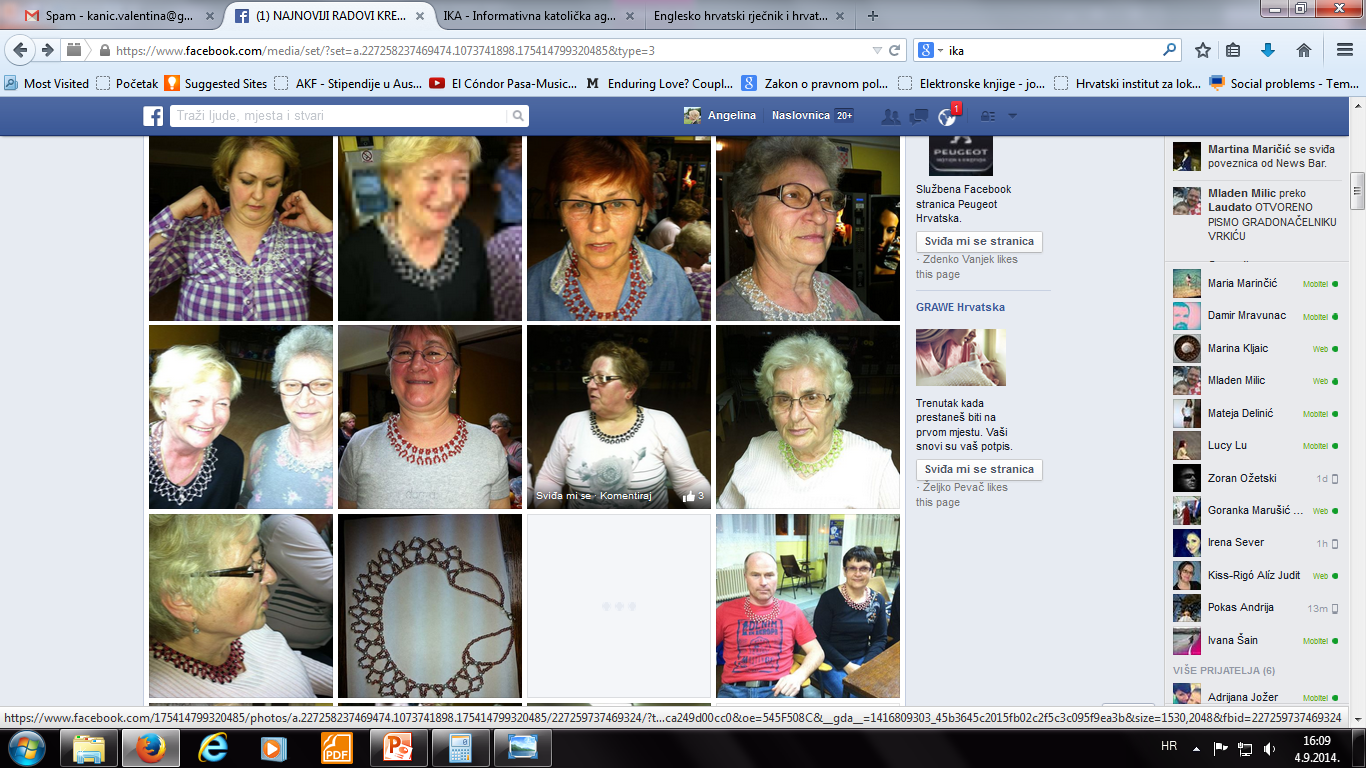 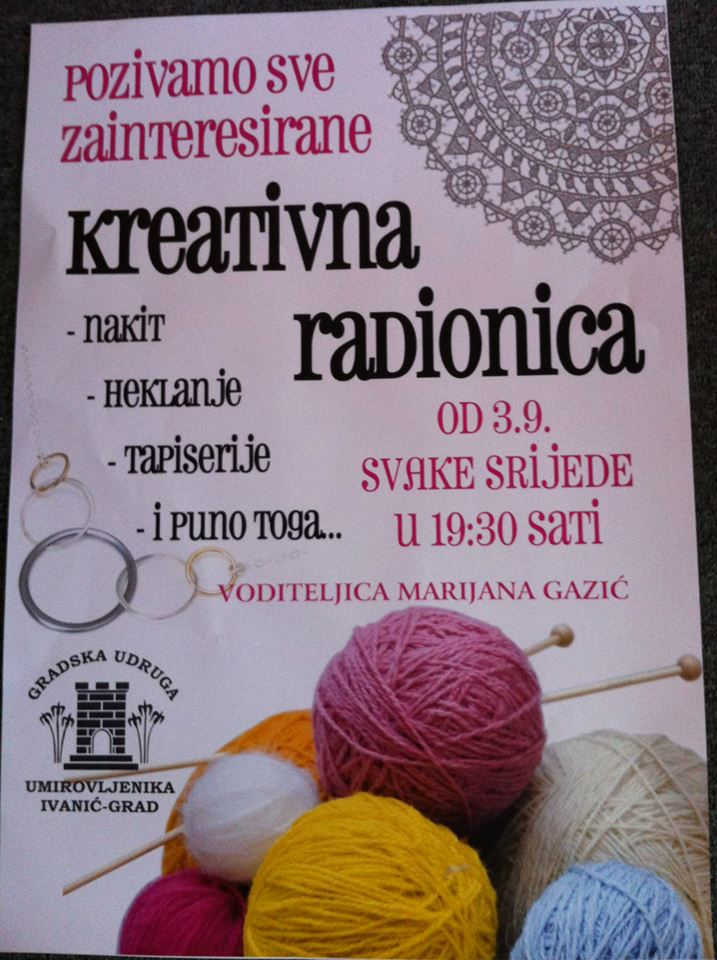 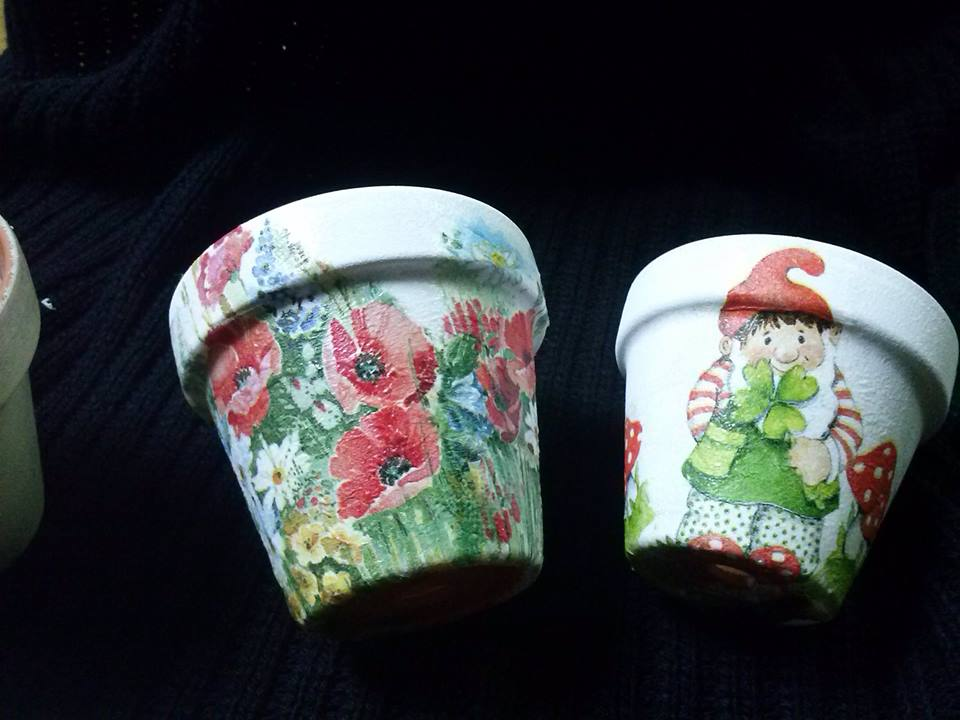 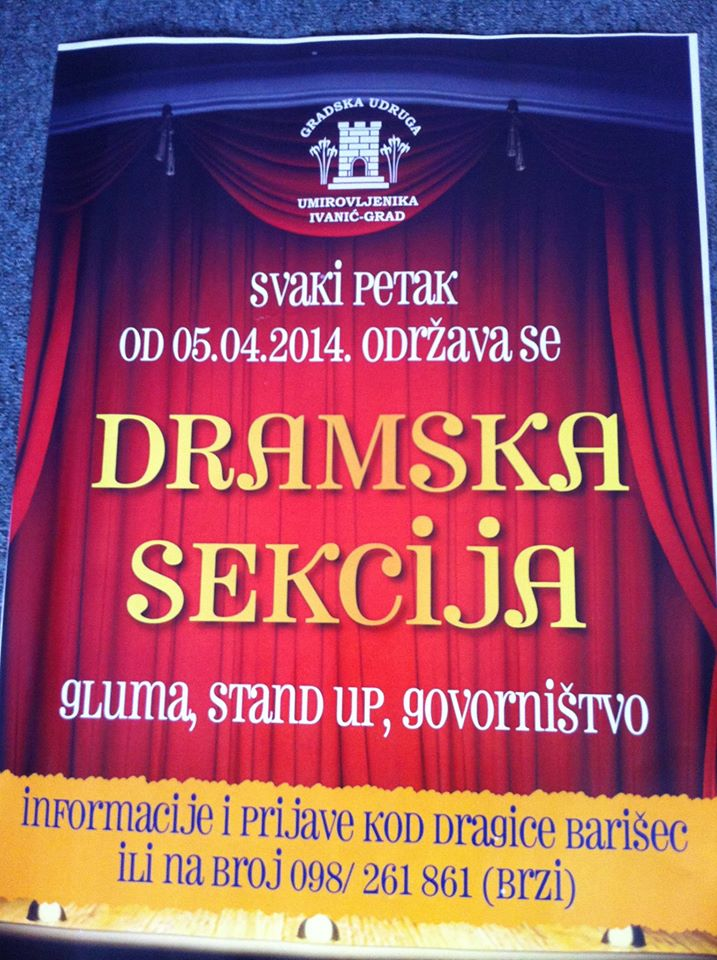 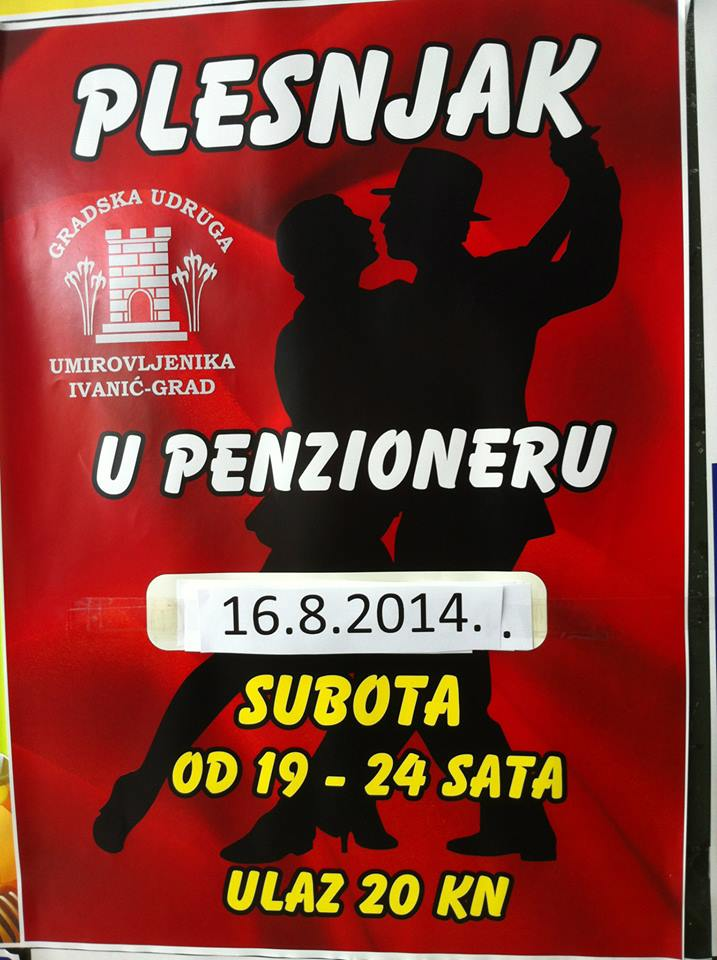 The youngest president of all pensioners assotiations in Cro
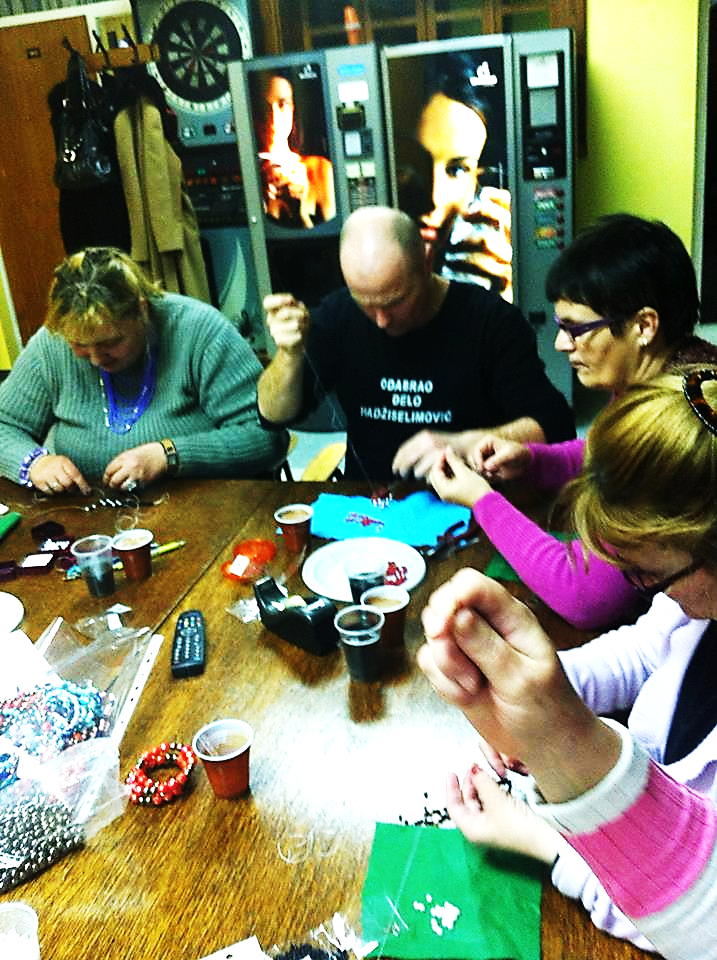 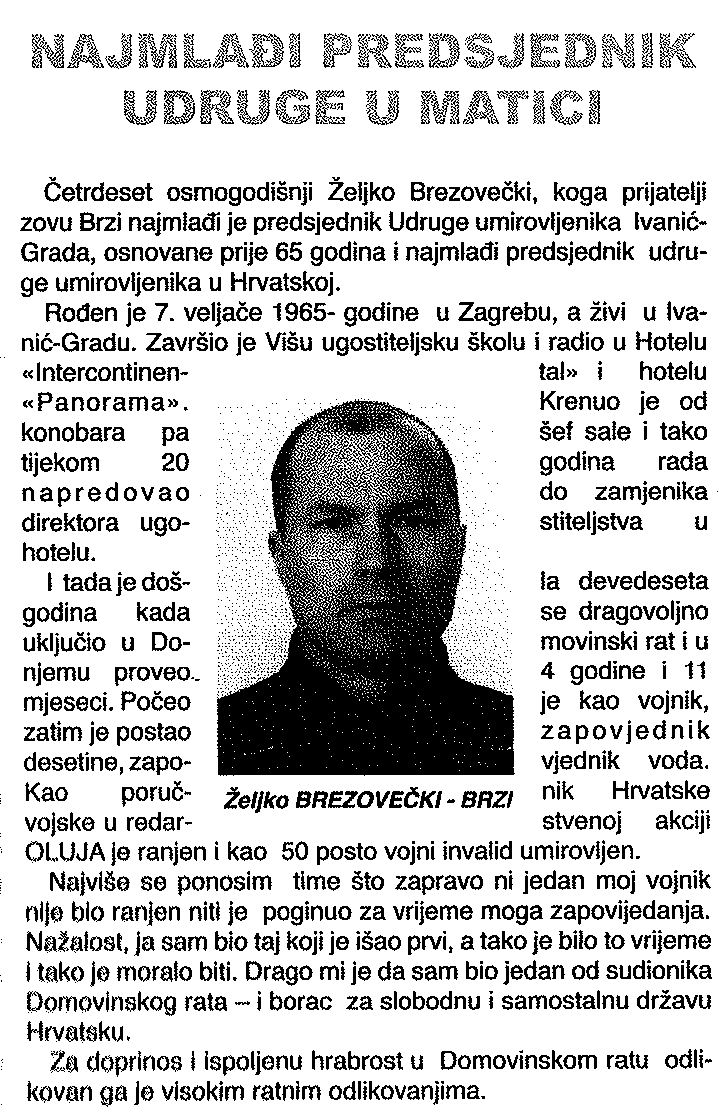 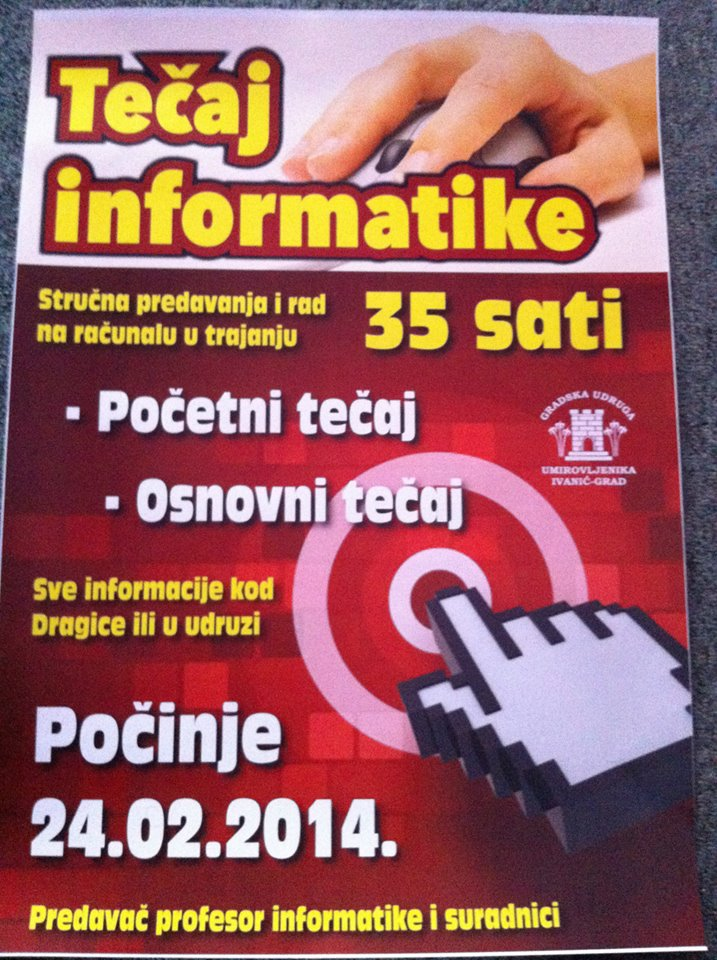 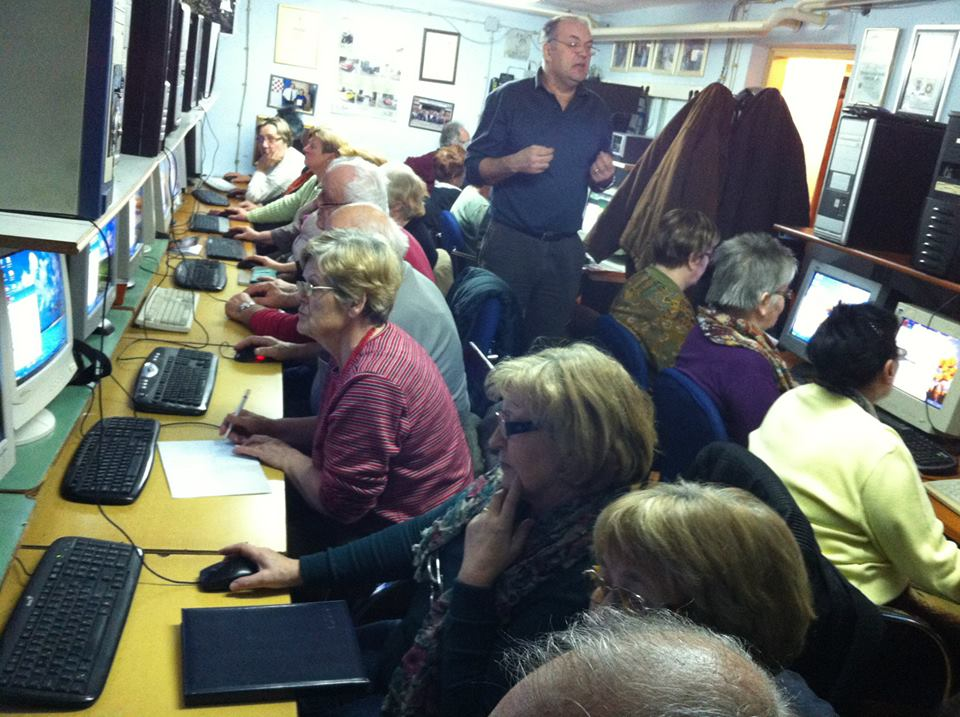 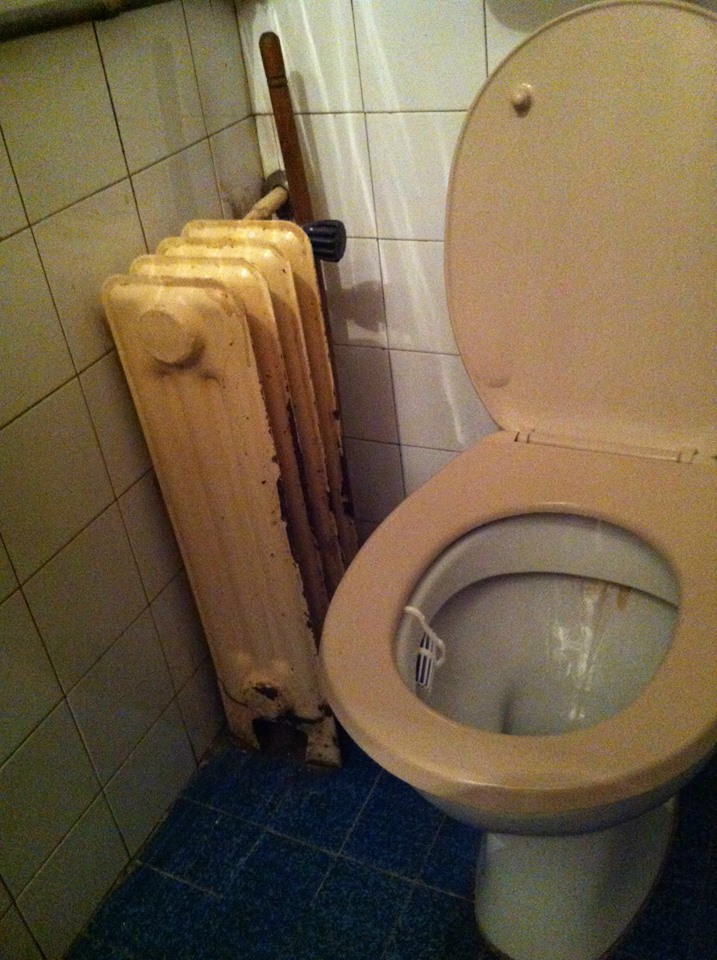 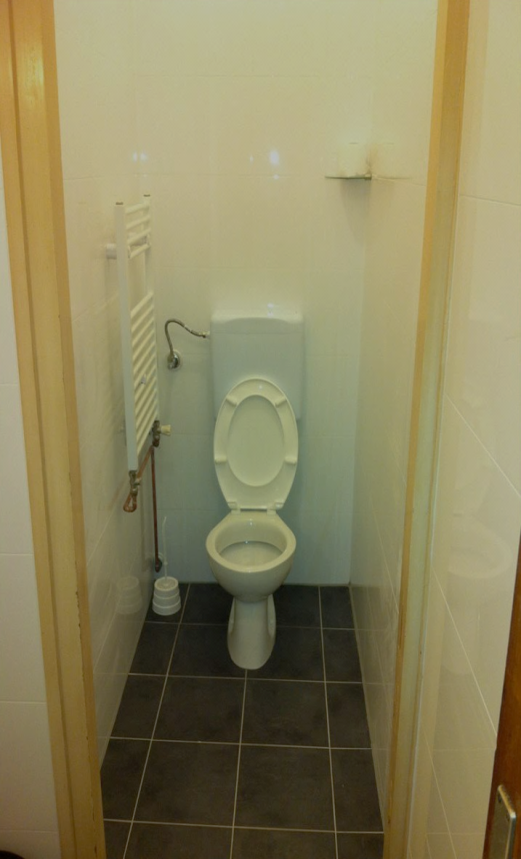 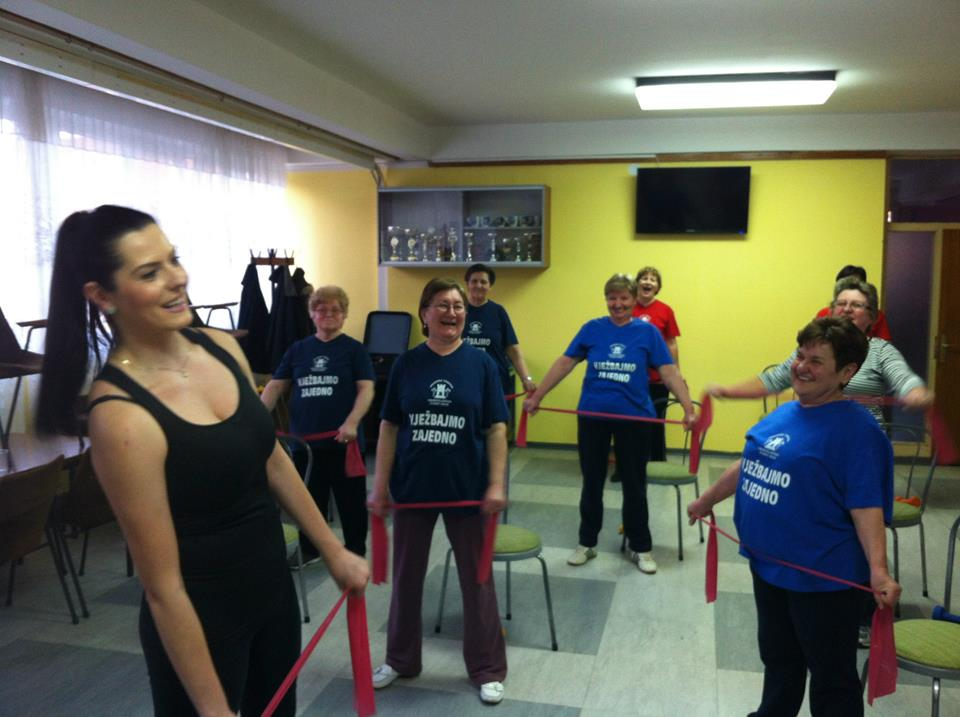 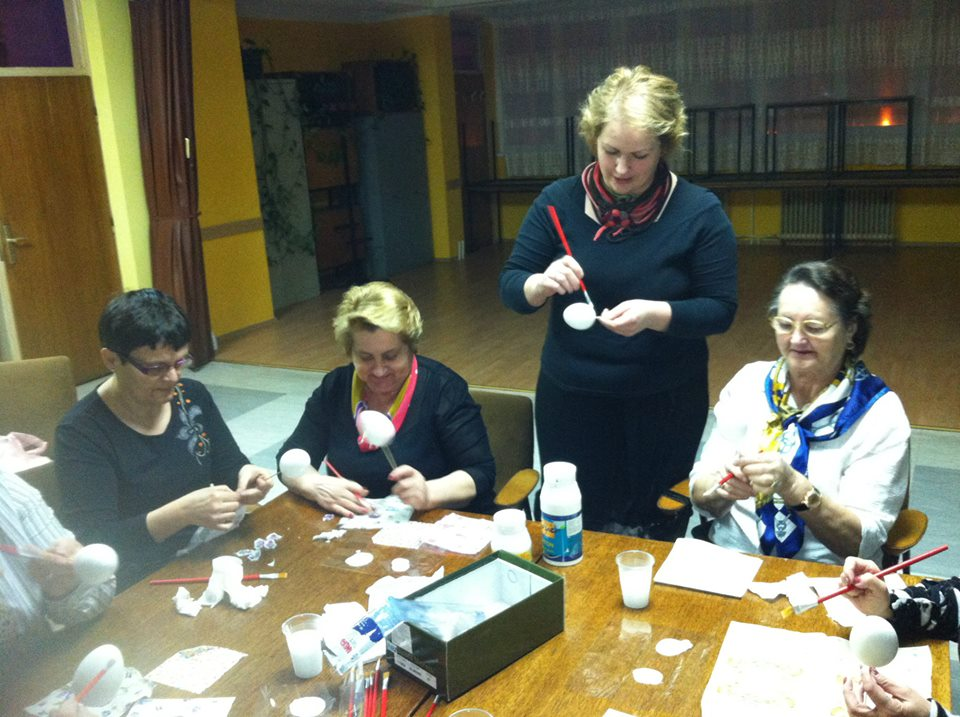 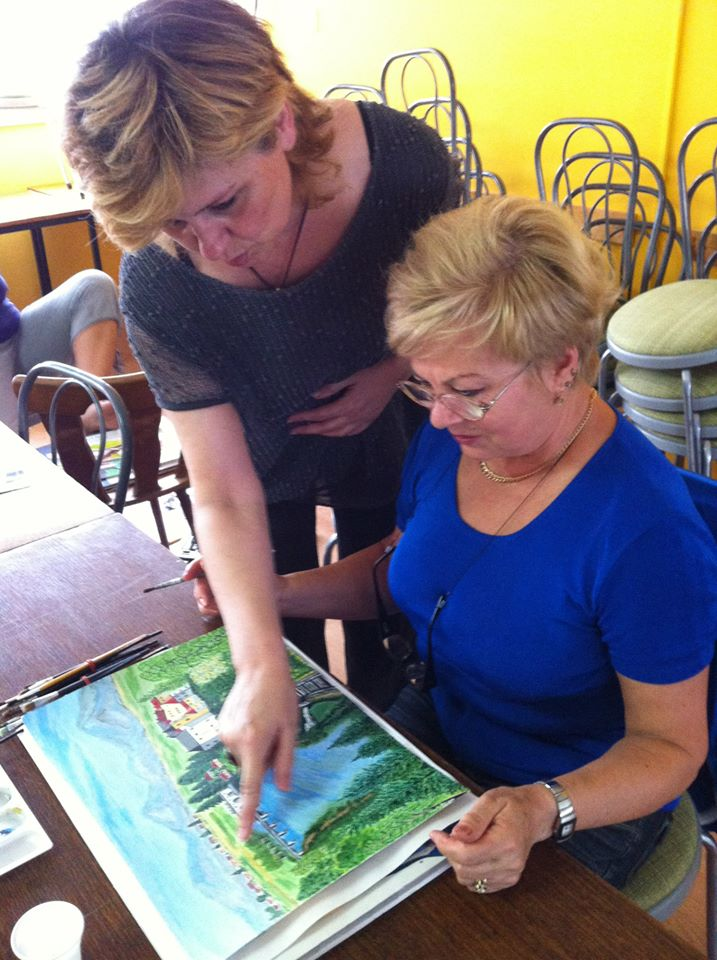 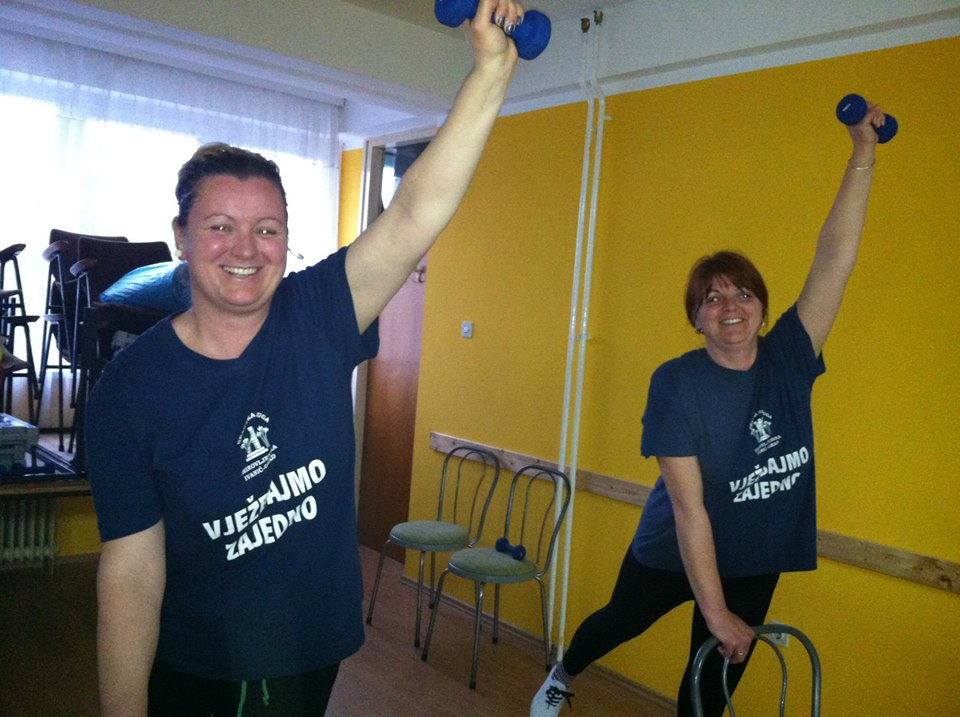 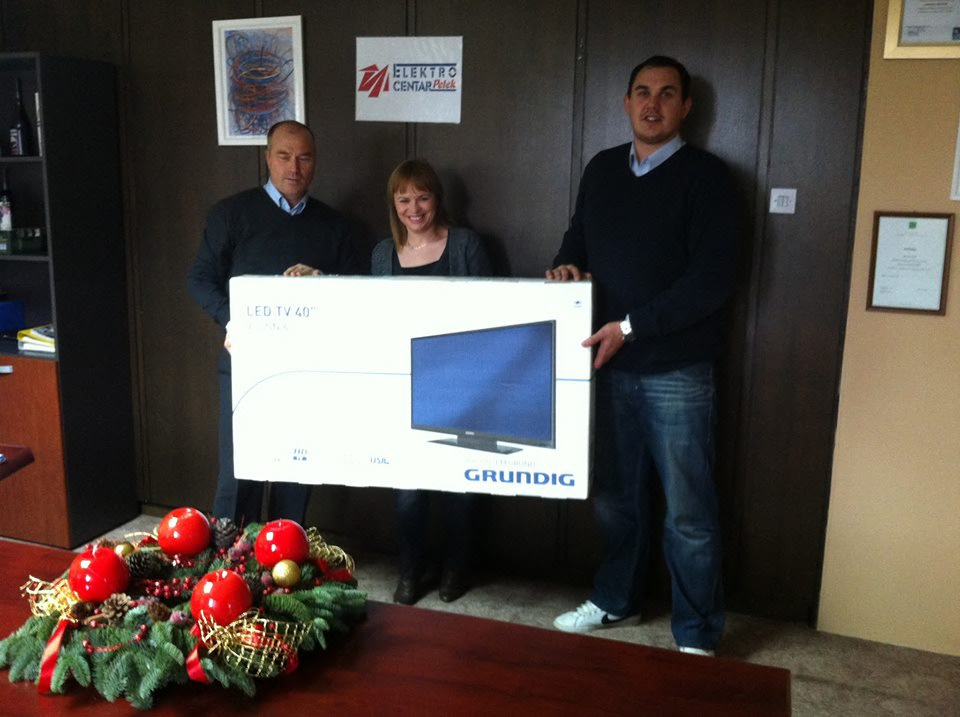 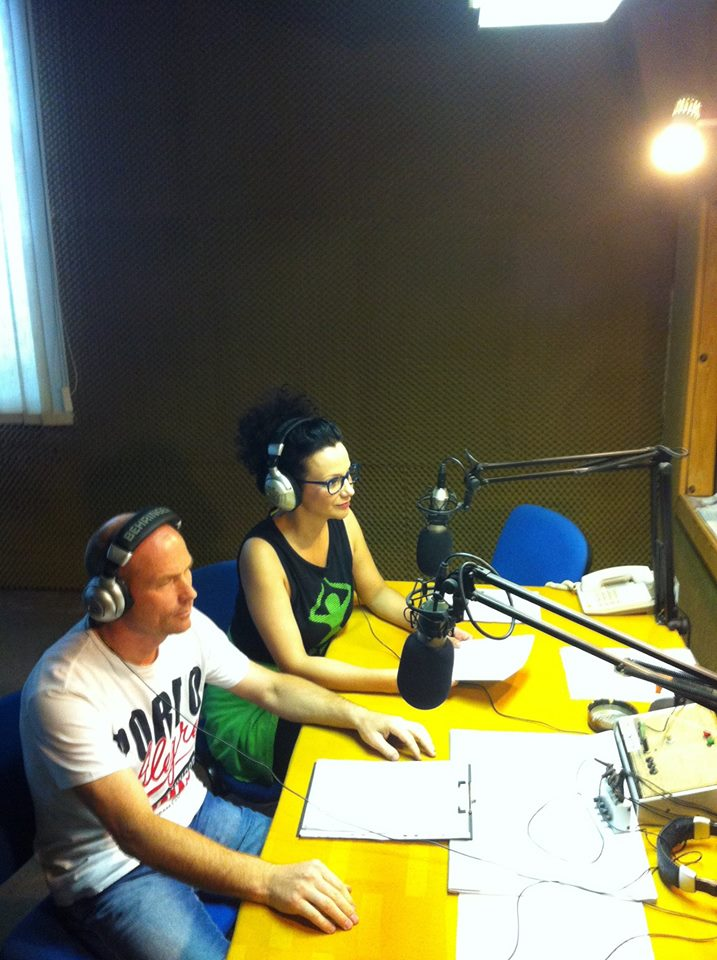 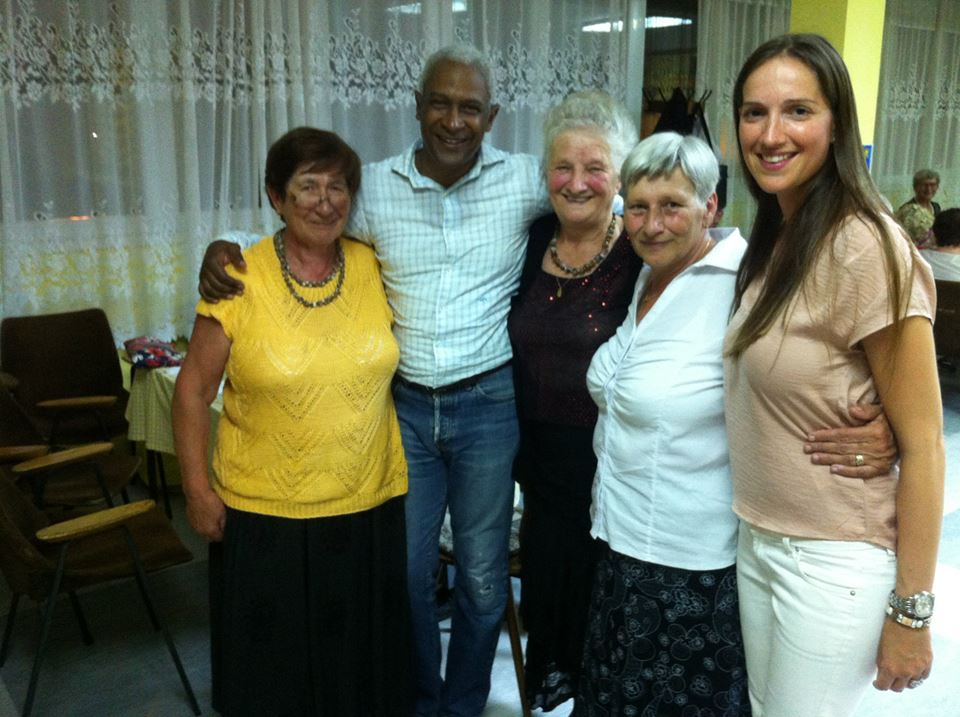 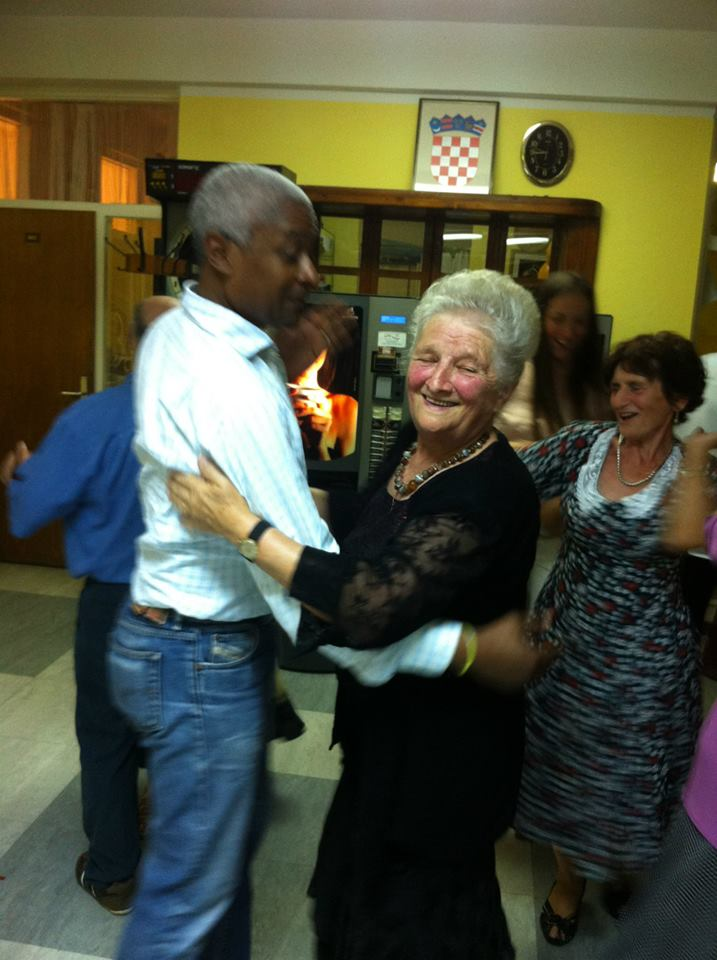 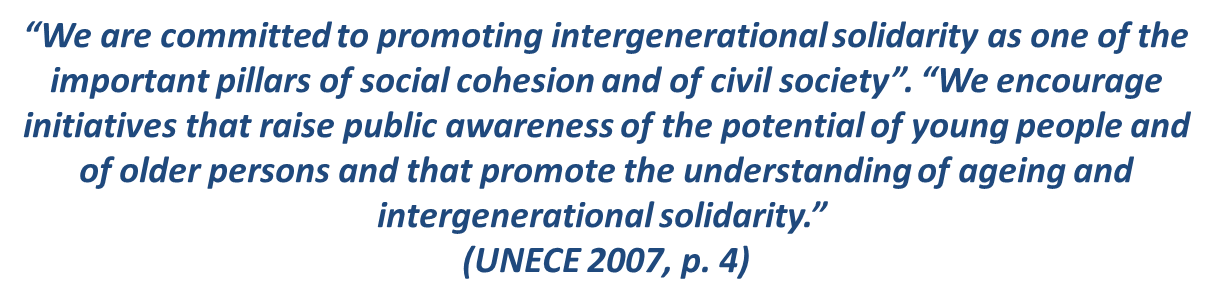 2012 Vienna Ministerial Declaration Ensuring a society for all ages: Promoting quality of life and active ageing
Promoting and strengthening multigenerational dialogue and intergenerational learning by all stakeholders, including governments, non-governmental organisations, the private sector, the media and the general public. 

Combating ageism through awareness campaigns and by encouraging the media and other opinion-making actors to give an age-balanced image of society, highlight the positive aspects of ageing, develop non-discriminatory images of older persons, and disseminate information about ageing as a natural phase in individual development.


 Recognizing the value of and fostering the joint volunteering of people of all ages.
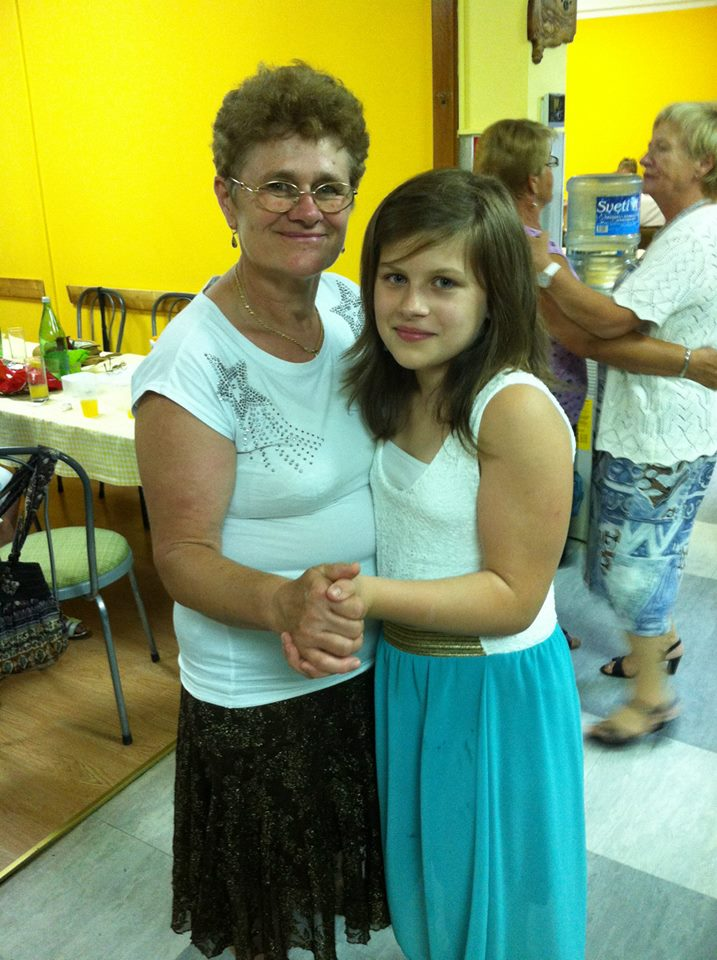 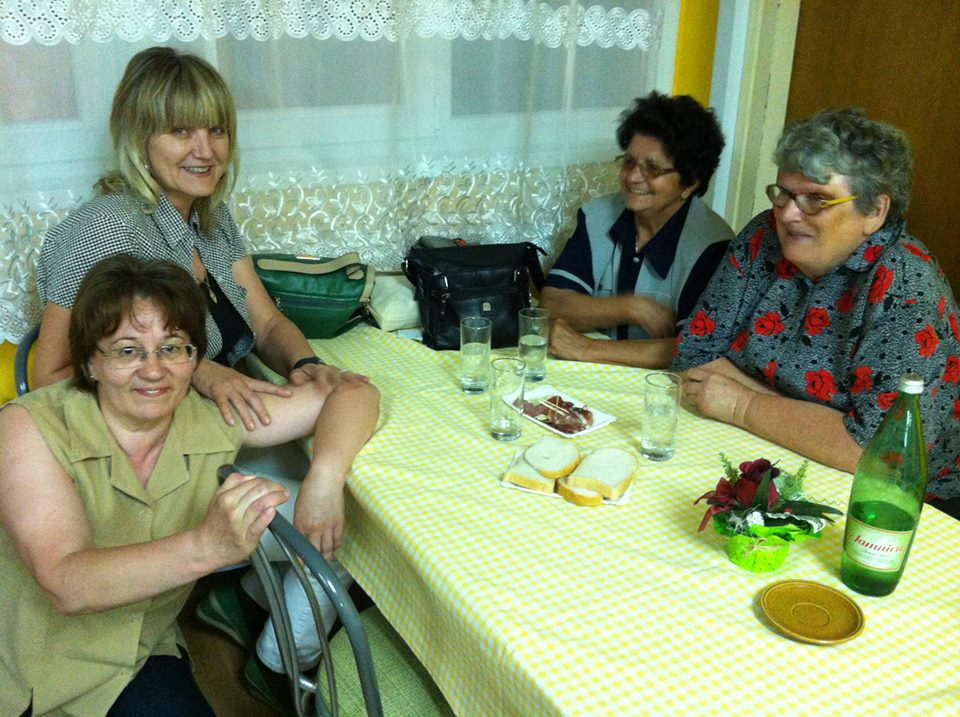 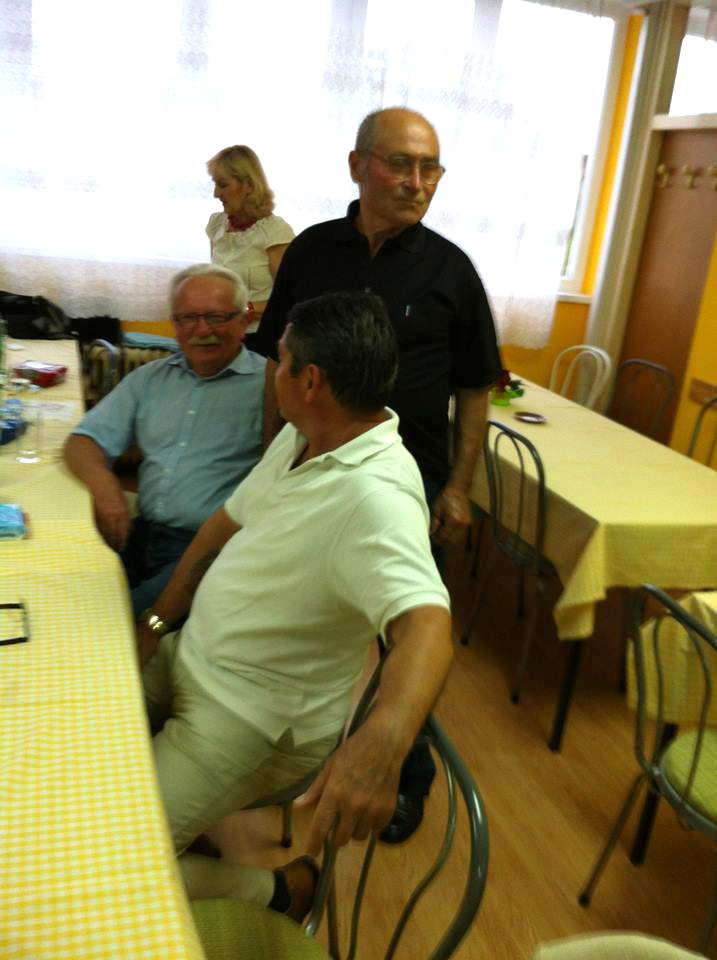 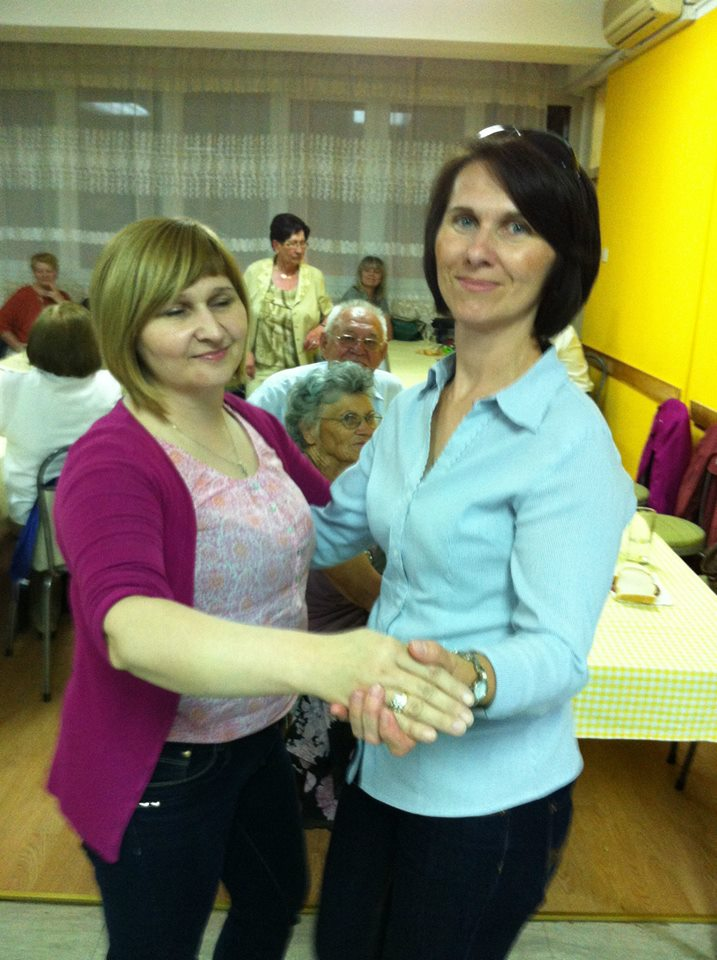 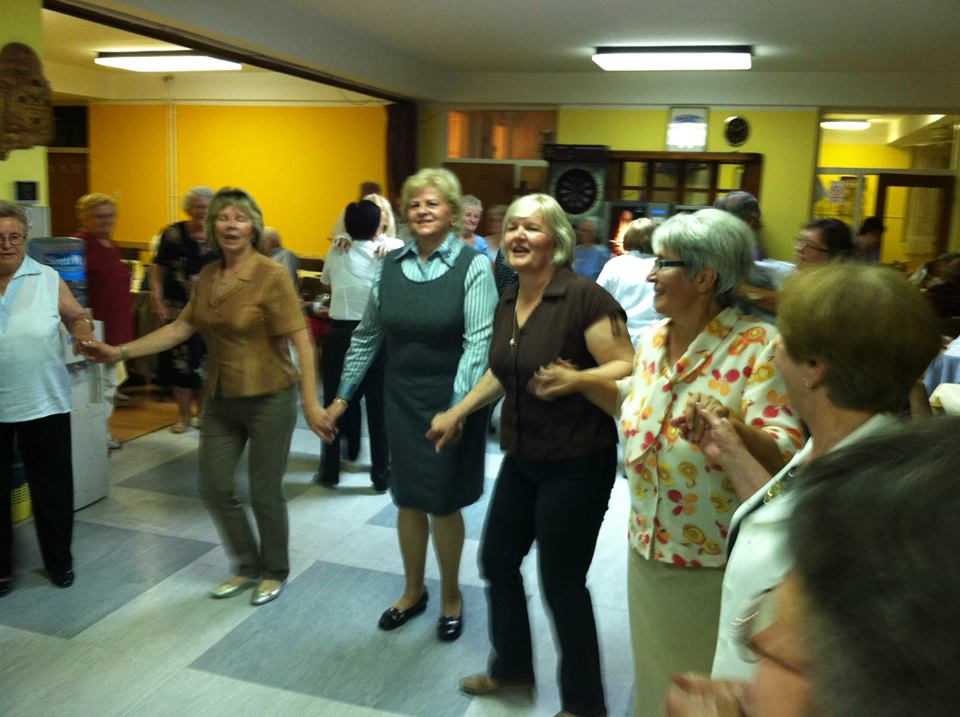 Empowering people to realize their potential for physical, mental and social wellbeing throughout the life course and to fully participate in society according to their needs, desires and capacities. 
2012 Vienna Ministerial Declaration
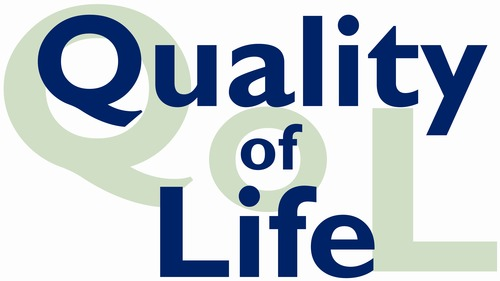 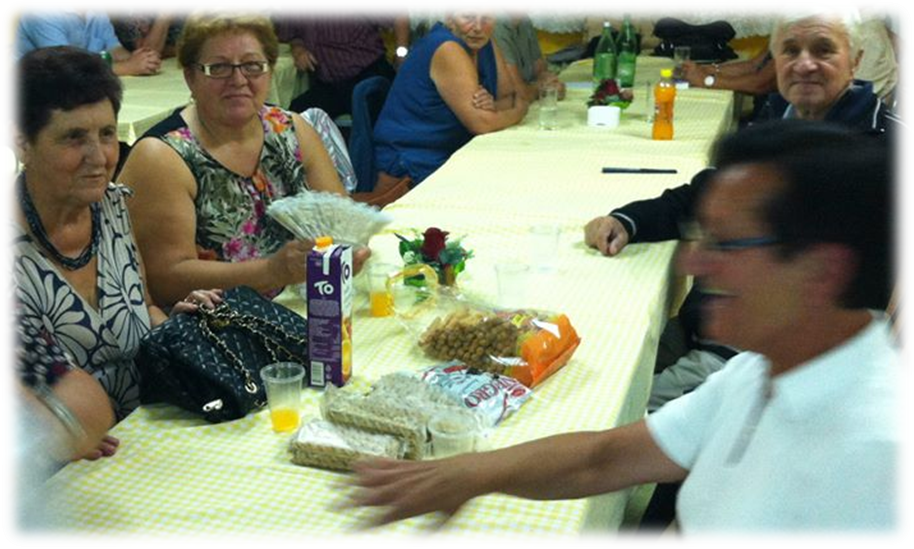 Subsidiarity
Transfer of knowledge and tradition
Modesty and moderation
"It is unfortunate that many of today's young people consider pensioners as a burden, but they have, it is forgotten, generously invested in everything that we have today while they were working. For several years these people – who are working now - will come in our position and will be retired. The message is for them – not to forget – time is fleeting, and you'll come to ours. We all together must be sensitive to that category; because it primarily deserves a kind word - we need to listen to seniors well. True, they can no longer run 100 meters with us to, can not lift the load, but they  can give us his vast knowledge and rich experience so that we can more easily overcome the present distress. „
Croatian pensioners sheet, February 2014th
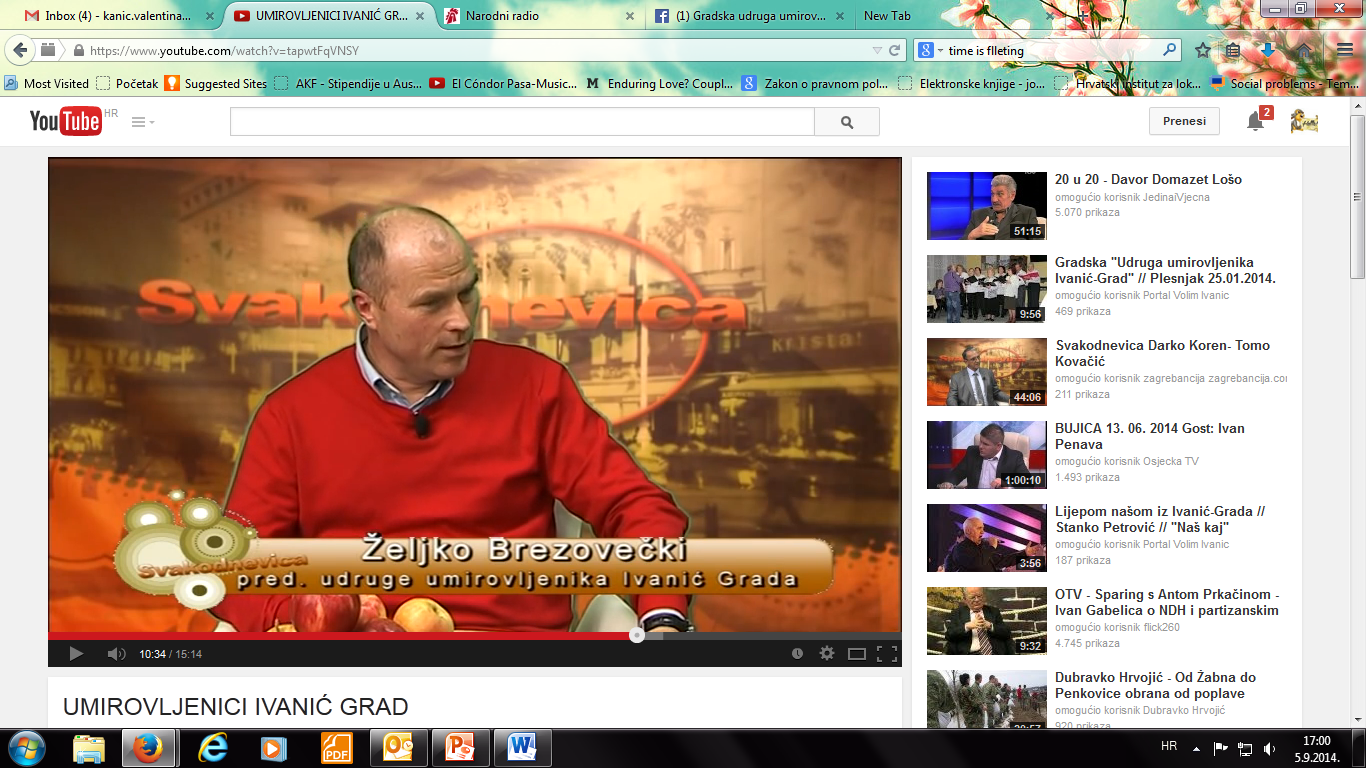 Sorry, somebody should told you...
THANK YOU FOR YOUR ATTENTION !